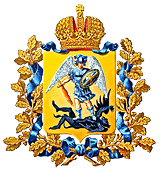 Доклад о деятельности Уполномоченного при Губернаторе Архангельской области по правам ребенка за 2020 год
Уполномоченный при Губернаторе Архангельской областипо правам ребенка
Молчанова Елена Владимировна
Областной закон от 14.11.2014  № 211-12-ОЗ «Об уполномоченном при Губернаторе Архангельской области по правам ребенка»
Доклад о деятельности Уполномоченного при Губернаторе Архангельской области по правам ребенка за 2020 год
Статья 11. Доклад о результатах деятельности уполномоченного
Факты о нарушении прав и законных интересов детей, установленные в ходе осуществления полномочий
Сведения об органах власти и организациях, допустивших нарушение прав и законных интересов ребенка и уклоняющихся от принятия мер по их восстановлению и защите
Данные о количестве поступивших и принятых к рассмотрению обращений
Предложения о совершенствовании правового положения детей на территории Архангельской области
Оценка соблюдения прав и законных интересов детей на территории Архангельской области
Официальные статистические данные
Данные мониторингов
Обращения граждан
Результаты посещения организаций, работающих в сфере детства
Сведения, полученные при участии в совещаниях, конференциях и т.п.
Молчанова Елена Владимировна
Результаты рабочих поездок по области
Численность детского населения на 01.01
Доклад о деятельности Уполномоченного при Губернаторе Архангельской области по правам ребенка за 2020 год
Общая численность (чел.)
228 389
229 466
226 228
2019 год
2018 год
2020 год
0-6 лет (вкл.)
7-13 лет (вкл.)
14-17 лет (вкл.)
94 387
94 387
92 881
91 099
90 174
90 695
47 471
85 876
46 595
44 905
Молчанова Елена Владимировна
2020 год
2019 год
2020 год
2019 год
2018 год
2018 год
2020 год
2019 год
2018 год
Работа с обращениями граждан
Доклад о деятельности Уполномоченного при Губернаторе Архангельской области по правам ребенка за 2020 год
Категории обратившихся
Количество обращений
1509
1462
Родители
Иные родственники
Многодетные семьи
Опекуны
Дети-сироты и дети, оставшиеся без попечения родителей
Обучающиеся образовательных организаций
Лица, отбывающие наказания
Общественные организации
…
991
Молчанова Елена Владимировна
2018 год
2019 год
2020 год
Работа с обращениями граждан
Доклад о деятельности Уполномоченного при Губернаторе Архангельской области по правам ребенка за 2020 год
Тематика обращений
Молчанова Елена Владимировна
Работа с обращениями граждан
Доклад о деятельности Уполномоченного при Губернаторе Архангельской области по правам ребенка за 2020 год
Семейные вопросы
Образование
Молчанова Елена Владимировна
Работа с обращениями граждан
Доклад о деятельности Уполномоченного при Губернаторе Архангельской области по правам ребенка за 2020 год
Жилищные вопросы
Социальные вопросы
Молчанова Елена Владимировна
Работа с обращениями граждан
Доклад о деятельности Уполномоченного при Губернаторе Архангельской области по правам ребенка за 2020 год
Вопросы здравоохранения
Иные вопросы
Имущественные вопросы
Молчанова Елена Владимировна
Работа с обращениями граждан
Доклад о деятельности Уполномоченного при Губернаторе Архангельской области по правам ребенка за 2020 год
Задачи
Развитие всех форм взаимодействия с гражданами и организациями по принятию и рассмотрению обращений, содержащих предложения, заявления, жалобу или информацию по вопросам, касающимся нарушения прав и законных интересов детей
Совершенствование системы анализа обращений и их классификации
Всестороннее рассмотрение обращений, в том числе с участием заинтересованных ведомств
Подготовка и направление заинтересованным ведомствам предложений о совершенствовании деятельности и выработке новых управленческих решений для проблем, имеющих системный характер
Молчанова Елена Владимировна
ВЗАИМОДЕЙСТВИЕ С ОРГАНАМИ ВЛАСТИ, ГОСУДАРСТВЕННЫМИ СТРУКТУРАМИ, ОБЩЕСТВЕННЫМИ ОБЪЕДИНЕНИЯМИ, ОБЕСПЕЧИВАЮЩИМИ ЗАЩИТУ ПРАВ И ЗАКОННЫХ ИНТЕРЕСОВ РЕБЁНКА
Доклад о деятельности Уполномоченного при Губернаторе Архангельской области по правам ребенка за 2020 год
Соглашения о сотрудничестве
Проведение совместных мониторингов, проверок, рейдов, иных совместных мероприятий, направленных на защиту прав и законных интересов детей
Обмен информацией в части соблюдения требований федерального и областного законодательства в сфере защиты прав и интересов несовершеннолетних
Участие в деятельности координационных и совещательных органов
Экспертно-консультативный совет по законодательству в сфере здравоохранения и социальной политики при АОСД
Координационный совет по проведению в Архангельской области Десятилетия детства
Экспертно-консультативный совета по законодательству в сфере образования при АОСД
Межведомственная комиссия по профилактике правонарушений и предупреждению чрезвычайных ситуаций в местах отдыха детей в Архангельской области
Комиссия по делам несовершеннолетних и защите их прав при Правительстве Архангельской области
Комиссия по организации отдыха, оздоровления и занятости детей
Молчанова Елена Владимировна
Учебно-воспитательный совет в Архангельской воспитательной колонии
ВЗАИМОДЕЙСТВИЕ С ОРГАНАМИ ВЛАСТИ, ГОСУДАРСТВЕННЫМИ СТРУКТУРАМИ, ОБЩЕСТВЕННЫМИ ОБЪЕДИНЕНИЯМИ, ОБЕСПЕЧИВАЮЩИМИ ЗАЩИТУ ПРАВ И ЗАКОННЫХ ИНТЕРЕСОВ РЕБЁНКА
Доклад о деятельности Уполномоченного при Губернаторе Архангельской области по правам ребенка за 2020 год
Задачи
Совершенствование форм взаимодействия
Более активное привлечение к работе представителей некоммерческих общественных организаций
Рассмотрение целесообразности создания при уполномоченном совещательных и (или) вспомогательных органов в сфере обеспечения и защиты прав и законных интересов ребенка
Молчанова Елена Владимировна
КООРДИНАЦИЯ ДЕЯТЕЛЬНОСТИ УПОЛНОМОЧЕННЫХ ПО ПРАВАМ РЕБЁНКА В муниципальных образованиях
Доклад о деятельности Уполномоченного при Губернаторе Архангельской области по правам ребенка за 2020 год
Статья 15 закона Архангельской области от 14.11.2014 N 211-12-ОЗ
"Об уполномоченном при Губернаторе Архангельской области по правам ребенка"
Содействие развитию института уполномоченных по правам ребенка в муниципальных районах, муниципальных округах и городских округах Архангельской области и в муниципальных общеобразовательных организациях
Принятие необходимых управленческих решений не только в интересах отдельных детей, оказавшихся в трудной жизненной ситуации, но и решений, имеющих системный характер
Своевременное выявление актуальных проблем в сфере детства, правоприменительной практике, выявление пробелов в федеральном и областном законодательстве
Содействие формированию консолидированной позиции по решению важнейших задач в сфере детства в регионе
Молчанова Елена Владимировна
КООРДИНАЦИЯ ДЕЯТЕЛЬНОСТИ УПОЛНОМОЧЕННЫХ ПО ПРАВАМ РЕБЁНКА В муниципальных образованиях
Доклад о деятельности Уполномоченного при Губернаторе Архангельской области по правам ребенка за 2020 год
Муниципальные уполномоченные
Представители педагогических коллективов
Руководители подразделений
администраций
Заместители глав администраций
4
Вельский район
Котласский район
Красноборский район
Ленский район
4
Вилегодский район
г. Котлас
Пинежский район
Холмогорский район
2
Приморский район  
Устьянский район
Освобождённые должности в структуре администрации
Представители общественности
2
г. Новодвинск 
Лешуконский район
1
г. Архангельск
Молчанова Елена Владимировна
КООРДИНАЦИЯ ДЕЯТЕЛЬНОСТИ УПОЛНОМОЧЕННЫХ ПО ПРАВАМ РЕБЁНКА В муниципальных образованиях
Доклад о деятельности Уполномоченного при Губернаторе Архангельской области по правам ребенка за 2020 год
222 школьных уполномоченных по правам ребенка
2020 год
В 1 школе должность уполномоченного по правам ребенка занимает родитель, в остальных – педагоги, социальные педагоги, директора и заместители директоров общеобразовательных организаций
Введены должности школьных уполномоченных по правам ребенка
19 муниципальных образований
5 муниципальных образований
во всех образовательных организациях
более, чем в половине образовательных организаций
4 муниципальных образования
Молчанова Елена Владимировна
КООРДИНАЦИЯ ДЕЯТЕЛЬНОСТИ УПОЛНОМОЧЕННЫХ ПО ПРАВАМ РЕБЁНКА В муниципальных образованиях
Доклад о деятельности Уполномоченного при Губернаторе Архангельской области по правам ребенка за 2020 год
Задачи
Оказание методической помощи органам местного самоуправления по организации деятельности муниципальных и школьных уполномоченных через подготовку соответствующих методических рекомендаций, проведение регулярных семинаров, рабочих совещаний, встреч, консультаций и иных мероприятий, представляющих открытую площадку для профессионального диалога с участием государственных органов власти и общественных организаций 
Инициирование региональных акций и проектов, включающих муниципальные этапы, позволяющих вовлечь широкий круг участников, заинтересованных в оперативном решении проблем в сфере детства
Выявление лучших муниципальных и школьных практик и инициатив в сфере защиты прав детей для их тиражирования
Рассмотрение целесообразности создания совещательных и вспомогательных органов в сфере координации деятельности муниципальных и школьных уполномоченных
Молчанова Елена Владимировна
ПРАВО ЖИТЬ И ВОСПИТЫВАТЬСЯ В СЕМЬЕ
Доклад о деятельности Уполномоченного при Губернаторе Архангельской области по правам ребенка за 2020 год
Молчанова Елена Владимировна
ПРАВО ЖИТЬ И ВОСПИТЫВАТЬСЯ В СЕМЬЕ
Доклад о деятельности Уполномоченного при Губернаторе Архангельской области по правам ребенка за 2020 год
Задачи
Планомерное осуществление информационной политики, просветительской работы, особенно правового просвещения
Развитие семейных форм устройства детей-сирот и детей, оставшихся без попечения родителей
Организация системного повышения квалификации и обмен опытом специалистов, работающих в сфере защиты прав семьи и детства 
Развитие межведомственного взаимодействия и согласованности действий органов надзора и профилактики в целях защиты семьи и детства на муниципальном и региональном уровне
Молчанова Елена Владимировна
Жилищное обеспечение и ИМУЩЕСТВЕННЫЕ ПРАВА
Доклад о деятельности Уполномоченного при Губернаторе Архангельской области по правам ребенка за 2020 год
Задачи
Реализация мероприятий по обеспечению жилыми помещениями детей-сирот и детей, оставшихся без попечения родителей, лиц из их числа, сокращение очередности нуждающихся в жилых помещениях
Изучение потребности в улучшении жилищных условий семей с детьми-инвалидами, подготовка предложений по решению имеющихся проблем
Молчанова Елена Владимировна
Право на охрану здоровья
Доклад о деятельности Уполномоченного при Губернаторе Архангельской области по правам ребенка за 2020 год
Молчанова Елена Владимировна
Право на охрану здоровья
Доклад о деятельности Уполномоченного при Губернаторе Архангельской области по правам ребенка за 2020 год
Задачи
Развитие инфраструктуры детского здравоохранения, повышение доступности и качества медицинских услуг 
Совершенствование организации деятельности структурных подразделений медицинских организаций, расположенных в образовательных организациях, включая вопросы их кадрового обеспечения и оснащения
Развитие инфраструктуры и повышение доступности паллиативной помощи детям, услуг социальной реабилитации
Молчанова Елена Владимировна
ПРАВО НА ОБРАЗОВАНИЕ
Доклад о деятельности Уполномоченного при Губернаторе Архангельской области по правам ребенка за 2020 год
Независимая оценка качества условий осуществления образовательной деятельности

Показатель: доступность услуг для инвалидов 

Общий уровень оценки по области - 45,64 балла, в том числе:
в организациях дошкольного образования - 46,25 балла
в организациях общего образования - 47,08 балла
в организациях дополнительного образования - 43,61 балла

По всем другим критериям образовательные организации получили оценки от 79 до 95 баллов
Молчанова Елена Владимировна
ПРАВО НА ОБРАЗОВАНИЕ
Доклад о деятельности Уполномоченного при Губернаторе Архангельской области по правам ребенка за 2020 год
Задачи
Реализация мероприятий по повышению доступности дошкольного образования для детей от 2 месяцев до 3 лет
Реализация мероприятий по созданию дополнительных мест в общеобразовательных организациях и снижению показателей обучения во 2 смену
Принятие дополнительных мер, направленных на развитие инклюзивной среды в образовании, становление инклюзивной культуры образовательного процесса, предусмотрев в том числе в необходимом объеме повышение квалификации педагогических работников и дальнейшее методическое сопровождение данного направления деятельности образовательных организаций
Реализация мероприятий, направленных на дальнейшее развитие сети отдельных образовательных организаций, выполняющих в том числе функции учебно-методических (ресурсных) центров, оказывающих методическую помощь педагогическим работникам общеобразовательных (инклюзивных) организаций, психолого-педагогическую помощь детям и их родителям
Развитие психологической службы в системе образования
Молчанова Елена Владимировна
ПРАВО НА ОТДЫХ И ОЗДОРОВЛЕНИЕ
Доклад о деятельности Уполномоченного при Губернаторе Архангельской области по правам ребенка за 2020 год
Постановление главного государственного санитарного врача РФ от 30 июня 2020 г. № 16 СП 3.1/2.4.3598-20 «Санитарно-эпидемиологические требования к устройству, содержанию и организации работы образовательных организаций и других объектов социальной инфраструктуры для детей и молодежи в условиях распространения новой коронавирусной инфекции (COVID-19)»
Указ Губернатора Архангельской области от 17 марта 2020 г. № 28-у
Реестр организаций отдыха детей и их оздоровления Архангельской области
398 организаций, из них: 
24 загородных стационарных детских оздоровительных лагеря
17 лагерей палаточного типа
357 лагерей с дневным пребыванием детей
Работы по укреплению материально-технической базы ДОЛ
Средства областного бюджета - 35,5 млн. рублей
21 организация отдыха детей и их оздоровления, в том числе:
15 стационарным детским оздоровительным лагерям 6 лагерям палаточного типа
Комплексный план мероприятий по организации занятости детей, их отдыха и оздоровления, получения ими услуг дополнительного образования 

Координатор - министерство образования и науки Архангельской области
Молчанова Елена Владимировна
Преступления совершенные детьми и в отношении детей
Доклад о деятельности Уполномоченного при Губернаторе Архангельской области по правам ребенка за 2020 год
Молчанова Елена Владимировна
Доклад о деятельности Уполномоченного при Губернаторе Архангельской области по правам ребенка за 2020 год
ПРАВО НА ОТДЫХ И ОЗДОРОВЛЕНИЕ
Задачи
Расширение сети организаций отдыха детей и их оздоровления, работающих с детьми Архангельской области
Принятие мер по увеличению финансирования мероприятий, направленных на укрепление материально-технической базы организаций отдыха детей и их оздоровления
Расширение возможности вовлечения несовершеннолетних в полезный познавательный досуг
Применение опыта комплексного подхода к занятости детей, полученного в летний период 2020 года как дополнение к традиционным мерам по организации отдыха и оздоровления детей
Молчанова Елена Владимировна
Проект «Качество детства»
Доклад о деятельности Уполномоченного при Губернаторе Архангельской области по правам ребенка за 2020 год
Цифровая платформа анализа качества детства
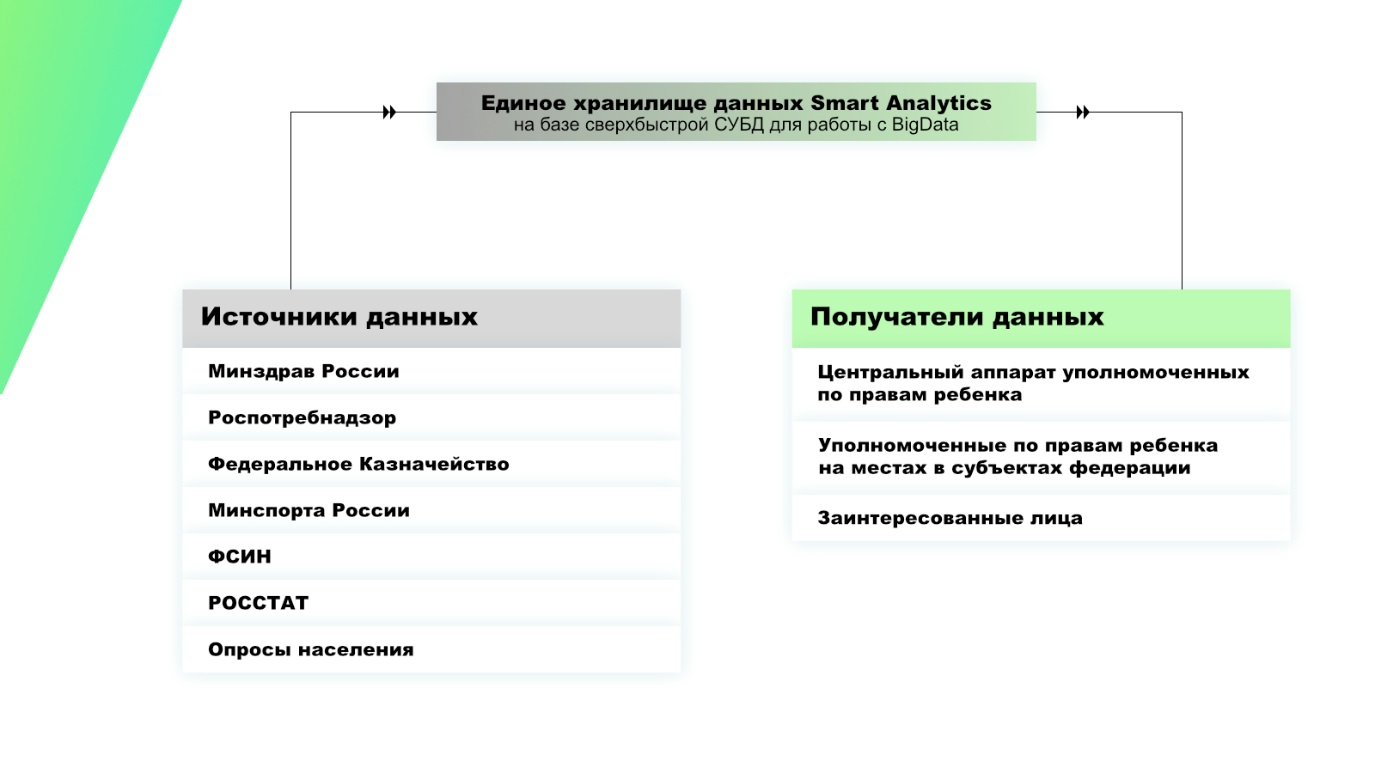 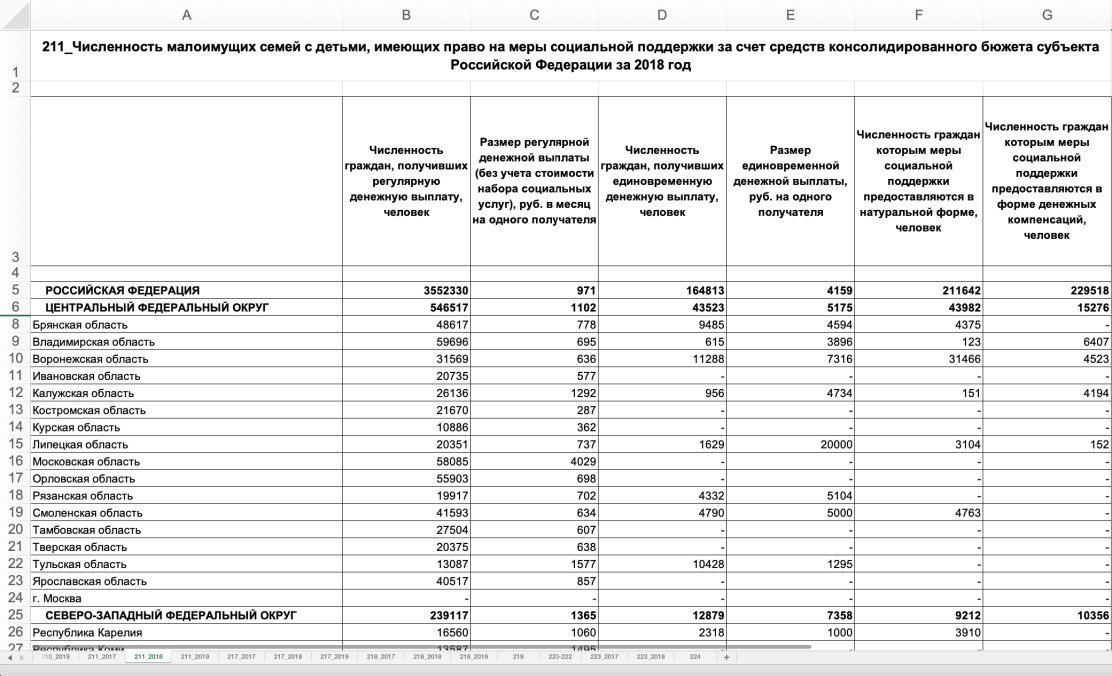 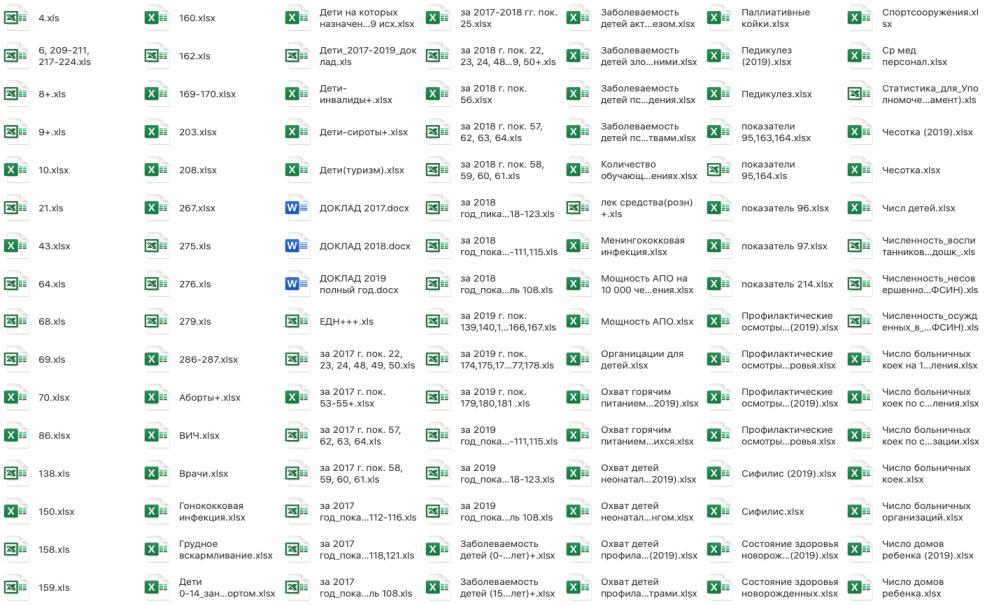 результат
Рейтинги регионов, сопоставление => выявить лучшие практики и распространить их
Отслеживание «Качества детства» в динамике => понять, в правильном ли направлении мы движемся, оценить реальную эффективность работы
Дефрагментировать «Качество детства» до уровня прав, показателей и факторов => найти причину => исправить
Молчанова Елена Владимировна
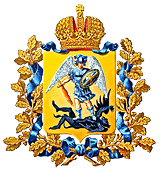 Давайте создавать «качество детства» вместе!
Уполномоченный при Губернаторе Архангельской областипо правам ребенка
arhdeti@dvinaland.ru
deti.dvinaland.ru
Молчанова Елена Владимировна